Yem Gruplarına Göre Karma Yem Üretimi (Ton) 2018
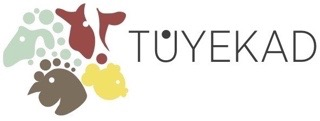 Türkiye Karma Yem Üretimi (Milyon Ton)
Kaynak: Tarım ve Orman Bakanlığı